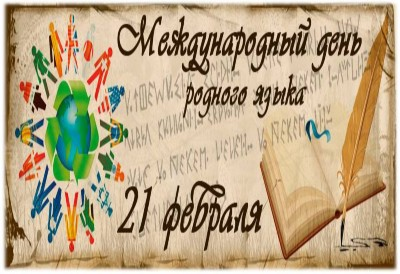 Мероприятия,
 посвященные Международному дню родного языка". 
8_Б кл. Тема "Русский язык как язык интерлингвистики". Форма проведения -урок-презентация. 8-В. кл. Тема " Языки народов Урала". (Родные языки народов уральского края). Форма проведения - урок-презентация. 
Дата проведения 21.02 2019г.